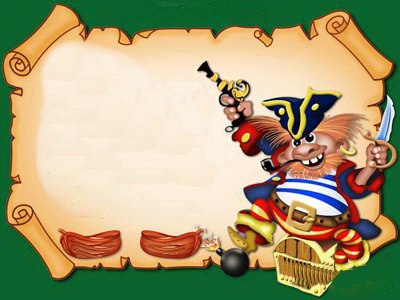 Путешествие на 
остров правильной речи
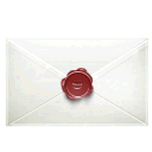 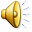 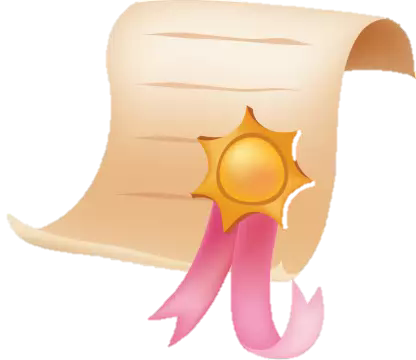 Помогите!  На нашем острове произошла страшная беда. 
	Злой Пират похитил  все звуки речи, и теперь жители нашего острова не могут говорить!  Пират спрятал звуки в свой пиратский сундук. А чтобы найти его, нужно проследовать по пути 
Злого Пирата и 
выполнить задания, 
которые он оставил. 
За выполнение 
каждого задания 
получить буквы. 
Только собрав все 
буквы можно 
узнать код замка,
 открыть сундук и 
освободить звуки..
	.
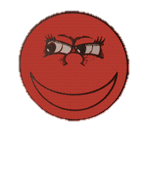 Королева Правильной речи
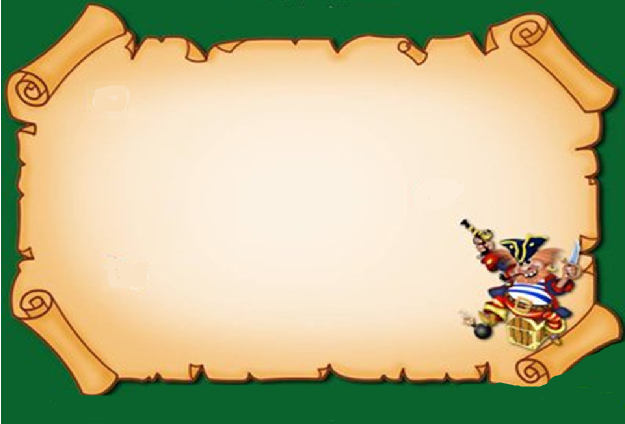 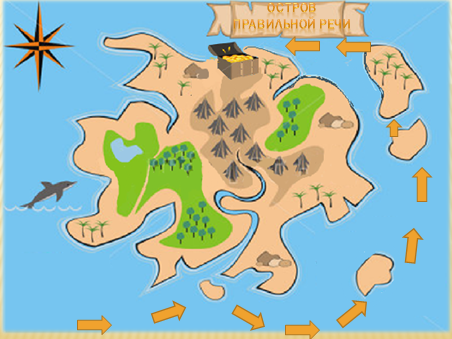 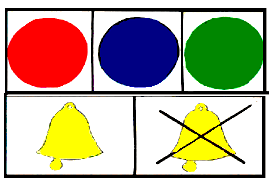 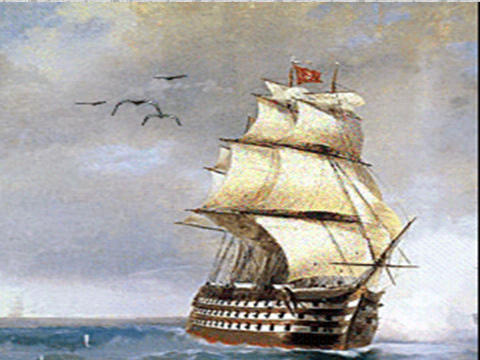 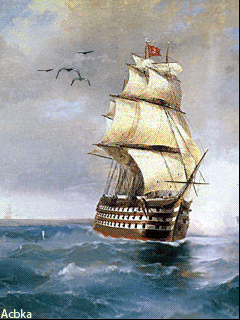 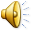 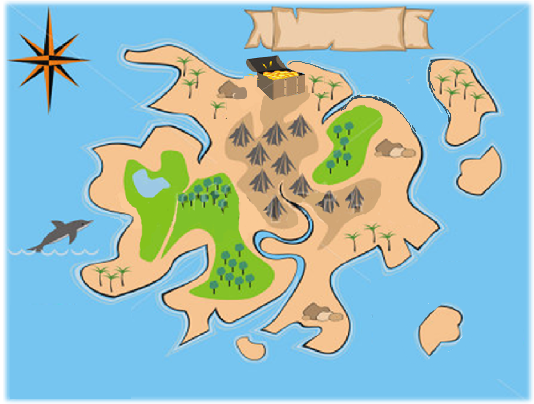 Остров правильной речи
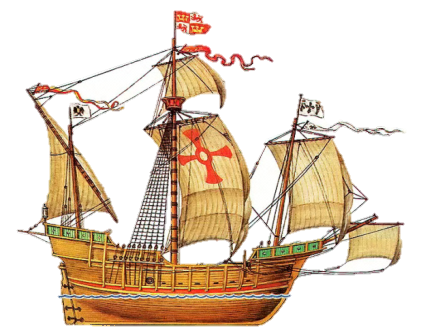 ОСТРОВ ЗАГАДОК